개인과제물(복습)
20071050 오승재
Single precision
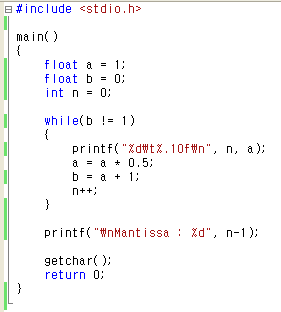 Double precision
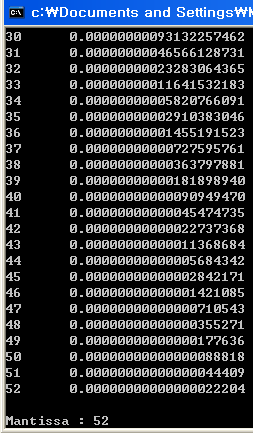 결론
Single precision의 경우 mantissa가 23bit차지 - 32bit

Double precision의 경우 mantissa가 52bit 차지 - 64bit